（例：施設掲示用）
ふ　く　　　　　　　　　し　　　　　　　　　　ひ　　　　　　　　な　ん　　　　　　　し　ょ
福祉避難所
ここは、障がいのある人、妊産婦、要介護高齢者、難病の人等とその御家族などの避難所です。
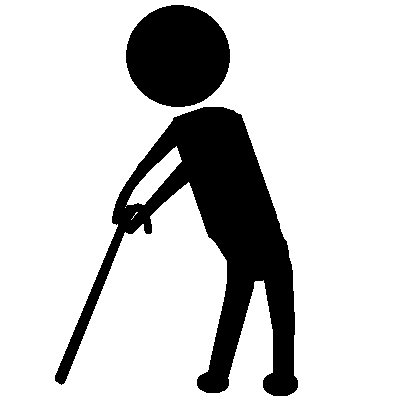 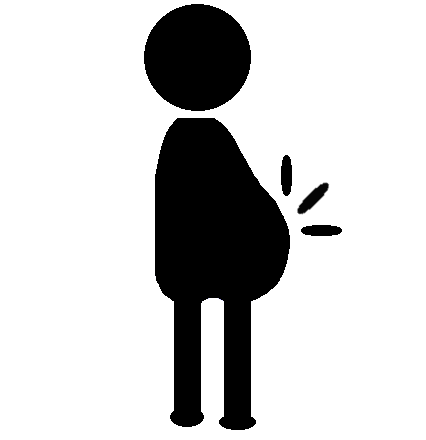 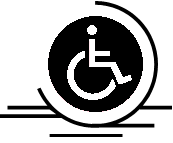 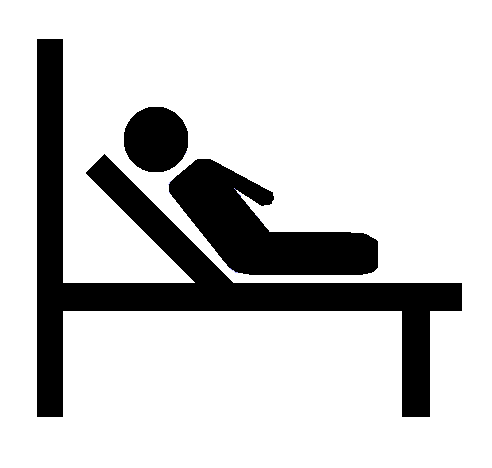 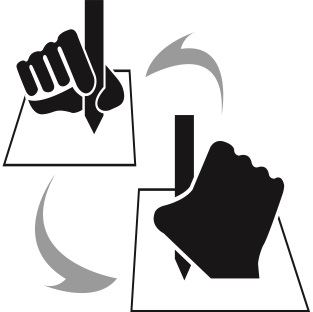 対象ではない人には、状況に応じて一般の避難所を案内いたしますので、御承知ください。
　  ⇒近隣の避難所
　　（　　避難所名　　）　　（　　避難所名　　）